Širokopojasne mreže
.
Širokopjasne mreže, prvobitno su razvijane za prenos podataka, danas predstavljaju platformu za čitavu paletu multimedijalnih servisa. Informacije se prenose u visokoj rezoluciji, umjesto videa standardne rezolucije, što povećava protok.

Za naše prostore, širokopojasni pristup označava stalni pristup resursima telekomunikacione mreže sa protocima ne manjim od 4 Mb/s, odnosno 512 kb/s u slučaju mobilnog širokopojasnog pristupa. 

 U strogo tehničkom smislu, širokopojasna je ona telekomunikaciona mreža koja za prenos signala koristi različite medije i tehnike tako da se korisnicima omogućava dopremanje servisa zasnovanih na širokom frekvencijskom opsegu. Razvojem tehnologije povećava se širina raspoloživog opsega. Jednovremeno, međutim, multimedijalni servisi postaju bogatiji, pa time i zahtevaju veži protok.
Širokopojasni pristup
U odnosu na potrebe pojedinca, odnosno malih i srednjih preduzeća, definišu se tri klase širokopojasnog pristupa: 
I klasa podrazumeva protoke koji odgovaraju potrebama pojedinaca i malih preduzeća i to od 512 kb/s u slučaju mobilnog širokopojasnog pristupa, odnosno od 4-100 Mb/s, u slučaju pristupa u fiksnoj mreži; 
II klasa podrazumeva protoke od 100 Mb/s do 1 Gb/s, za potrebe prenosa većeg broja televizijskih programa i pojedinih složenih video aplikacija;
III klasa podrazumeva protoke preko 1 Gb/s, za potrebe udaljenih servera, aplikacija telemedicine, naučnih istraživanja, itd.
Pomenute klase širokopojasnog pristupa dostupne su u nacionalnim i međunarodnim mrežama za pristup i magistralnim mrežama, koje su bazirane na optičkim kablovima velikih kapaciteta. 
Mreže sa širokopojasnim pristupom su prvobitno bile projektovane da podrže pretraživanje po internetu i elektronsku poštu, dok danas podržavaju čitav niz servisa, kao što su govorni pozivi, razmena velikih fajlova, i striming multimedijalnih servisa, pogotovo televizijskih servisa.
Da bi servisi bili ponuđeni korisnicima uz odgovarajući kvalitet, svi delovi mreže treba da budu propisno dimenzionisani. Treba uzeti u obzir da se veličina fajlova sa podacima povećava, dok se strpljenje korisnika smanjuje, pošto već ima pristup internetu velike brzine. 

Širokopojasni pristup je značajno promenio pristup internetu, kao i korišćenje njegovog sadržaja. Razmena informacija velikim protocima obezbeđuje ubrzani razvoj interaktivnih i multimedijalnih servisa, kojima korisnik pristupa nezavisno od svoje lokacije. 
Širokopojasne telekomunikacije predstavljaju osnovu za pružanje servisa koji doprinose razvoju društva, olakšavaju komunikaciju i povećavaju dostupnost državne administracije sa građanima (e-government), utiču na proces učenja (e-learning), pružaju brže i kvalitetnije usluge iz oblasti medicine (e-health), i omogućavaju trgovinu i plaćanje sa udaljenih mesta (e-commerce).
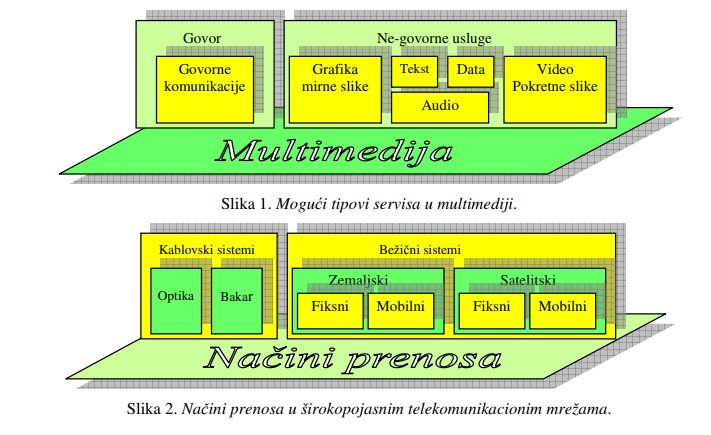 Multimedija kao simbioza govornih, audio i video aplikacija kojima je neophodno dodati i podatke, predstavlja vrlo zahtevnu oblast sa stanovišta tehnika prenosa. Audio, video i podaci se prenose u jednovremenim sesijama globalnom telekomunikacionom mrežom. Stoga širokopojasni sistemi prenosa predstavljaju pogodno okruženje za nastajanje i eksploataciju multimedijalnih servisa.

Operatori telekomunikacija smatraju da je neophodno obezbediti regulativu koja bi omogućila liberalizaciju tržišta. U pogledu usluga koje bi bile razvijane i pružane krajnjem korisniku, operatori kod nas se dominantno opredeljuju za pružanje usluga pristupa internetu, a potom sve popularnijih servisa internet protokol televizije (Internet Protocol TeleVision – IPTV), kao i prenosa glasa preko internet protokola (Voice over IP – VoIP)
Buduće i deo savremenih širokopojasnih mreža baziraju se na triple-play pristupu koji podrazumeva: VoIP, prenos podataka preko IP-a (internet konekcija), kao i prenos televizijskog (TV) i video signala preko IP-a (IPTV). 

Od pomenutih servisa najizazovniji sa tehničkog i ekonomskog aspekta je set servisa koji se odnosi na prenos TV i video signala. U tom smislu, ovaj servis mora biti ekonomičan, što podrazumeva interes korisnika i njihovu spremnost da plate za razne vidove ovog servisa, kao što su: IPTV, video na zahtev (Video-on-demand - VoD), i interaktivna TV.
Tehnički aspekt podrazumeva probleme obezbeđivanja ovog servisa sa prihvatljivim kvalitetom. Razlog tome je činjenica da je distribucija video signala preko digitalne mreže veoma zahtevna po pitanju širine propusnog opsega, posebno u slučaju implementacije TV servisa visoke rezolucije (High Definition TeleVision - HDTV). Postojanje sofisticiranih tehnika za kompresiju signala čini ovaj zahtev nešto blažim. Ipak, prevelika kompresija može dovesti do oštećenja slike i, samim tim, do njenog nižeg kvaliteta.
U ekonomskom pogledu, poželjno je da se raspoloživ propusni opseg mreže najefikasnije iskoristi. Zbog toga je važno distribuirati sliku koja je u najvećoj mogućoj meri komprimovana uz zadovoljavajuci kvalitet. Jedna strana problema je kontrola kvaliteta slike kada je primenjen određen stepen kompresije. Drugi problem leži u samoj video distribuciji do krajnjeg korisnika. Nažalost, kvalitet distribucije nije moguće predvideti. U zavisnosti od opterećenja mreže, greške usled prenosa mogu biti različite. Na primer, IP-paketi se mogu izgubiti usput. Uticaj izgubljenog paketa na kvalitet slike na ekranu će zavisiti od toga koji deo podatka se izgubio u kombinaciji sa primenjenom tehnikom kodovanja i od mogućnosti sakrivanja greške.
Širokopojasne tehnologije
Digitalna pretplatnička linija (Digital Subscriber Line – xDSL) je trenutno najčešći pristup velikog protoka internetu na rezidencijalnom tržištu. Koristi postojeće bakarne parice za servise podataka sa visokim protocima. Omogućavaju simultano korišćenje telefona i interneta.
Modemi su povezani na postojeće pretplatničke utičnice preko razdelnika signala koji razdvaja govor od prenosa podataka. 
DSL tehnologija obezbeđuje stalni pristup internetu na efikasan i ekonomski prihvatljiv način. Kod asimetrične DSL (ADSL), protoci se obično kreću od 1-8 Mb/s do korisnika, i od 500 kb/s pa do 1 Mb/s od strane korisnika.
Nove xDSL tehnologije omogućavaju triple-play servis. Protok konekcije ne opada ako više korisnika pristupa mreži, ali glavni nedostatak ove tehnologije je što kvalitet opada ako je korisnik udaljeniji od centralnog čvorišta, tako da može doći do pojave preslušavanja. Kvalitet signala umnogome zavisi i od starosti, kvaliteta izgrađene mreže i dužine parica. Kablovsko-distributivni sistemi su sledeća tehnologija po zastupljenosti. Maksimalna brzina kablovskih modema je 30 Mb/s, mada je većina konektovana na oko 1 Mb/s.
Kablovske mreže imaju deljeni pristup, pa pristupna brzina može da opadne, zavisno od broja korisnika koji pristupaju mreži. Princip deljenog pristupa može da smanji sigurnost konekcija. Kablovska infrastruktura obezbeđuje platformu za čitav niz servisa, kao što su: brzi pristup internetu, digitalna TV, video na zahtev, video nadzor, fiksna telefonija, i drugo. Prednost ove tehnologije je što je vezana za postojeću TV mrežu, pa je lak pristup do krajnjeg korisnika.
Razvoj multimedijalnih servisa u širokopojasnom okruženju
Multimedijalni servisi zahtevaju brz porast protoka, kvalitet servisa (Quality of Service – QoS) za multimediju, kao i visoku dostupnost mrežnih resursa. Imajući to u vidu, došlo je do razvoja mrežnih tehnologija, kao što su: tehnika telekomunikacionog saobraćaja, diferencirani servisi DiffServ, kao i tehnika multiservisa.
Od nove generacije servisa se očekuje da obave konvergenciju web-a i televizije. U tom smislu je od značaja integracija komunikacija i radiodifuzije u mreži.
Radiodifuzni servis kao što je kablovska televizija može takođe da bude integrisan u okviru servisa zasnovanih na internetu. Kroz ovu integraciju brojni servisi sa dodatom vrednošću mogu biti ponuđeni, kao što su to: video servis na zahtev visokog kvaliteta, vremenski pomereni TV servisi, kao i TV web portal. Valja znati da je za uvođenje novog servisa kao što je IP televizija, infrastruktura, odnosno širokopojasni pristup, osnovna tehnička pretpostavka.
Uvođenje DSL tehnologije omogućava se: asimetrične digitalne pretplatničke linije (Asymmetric Digital Subscriber Line ADSL), savremenijih verzija ADSL2, ili ADSL2+, koje obezbeđuju protok informacija do 24 Mb/s prema korisniku. 
Vrlo brze digitalne pretplatničke linije (Very high Digital Subscriber Line VDSL) nude još veće protoke od 50 Mb/s, dok optičke linije (Fiber-to-the-x FTTX) imaju protoke koji se kreću i do 100 Mb/s. 
Servis IPTV ima dodatne prednosti u odnosu na jednostavno emitovanje postojećih televizijskih programa preko interneta. IPTV može da se inkorporira sa pristupom brzim tehnološkim rešenjima, kao što su ADSL2, ADSL2+, ili kao što su to Ethernet i IEEE 802.11 kod bežičnih lokalnih mreža tipa LAN. Servis IPTV predstavlja jedinstvenu integraciju govora, videa, i servisa podataka, koristeći širokopojasne mreže i pristup internetu velike brzine.
Razvoj širokopojasnog pristupa pomaže efikasnosti u brojnim oblastima, kao što su sledeće:
Elektronska uprava (e-government) koja obezbeđuje građanima i privredi jednostavnije i brže obavljanje poslova (bez dugih redova čekanja), veću efikasnost administracije za rezidencijalne korisnike i pravna lica, povećanje transparentnosti rada i odgovornosti uprave. 
Telemedicina ili e-zdravlje (e-health), građanima pruža mogućnost za brzim i kvalitetnim uslugama, dok stanovnicima ruralnih područja može da omogući dostupnost medicinskih ekspertiza kao i u urbanim područjima. 
Elektronsko poslovanje (e-commerce) se u osnovi sastoji od distribucije, kupovine, prodaje, marketinga i servisiranja proizvoda i usluga pomoću interneta. Ovde je interesantan i elektronski transfer novca, koji upravo doživljava neverovatan razvoj u Južnoafričkoj republici, jer omogućava plaćanja u ruralnim područjima. 
Edukaciji na daljinu (e-learning) koja može ponuditi jednake uslove za obrazovanje i usavršavanje građanima u urbanim i ruralnim sredinama.